De plicht tot inclusieBeno.Schraepen@ap.be
Conferentie

Samen op weg naar inclusiever onderwijs

Heerhugowaard 28/09/2022
Johan, 18 jaar
“Ik ken geen leeftijdsgenoten zonder beperking …”
Ja maar, … daar zijn we niet voor opgeleid.
Ja maar, … daar hebben we de middelen niet voor.
Ja maar, … inclusie is voor die persoon toch niet mogelijk.
EXCLUSES …omdat een negatieve beeldvorming over ‘handicap’ het vertrekpunt is
Ja maar, … daar heb ik niet voor gekozen
Ja maar, … dan gaat het niveau van de groep naar beneden.
Ja maar, … wij mogen toch zelf beslissen wie mee mag doen en wie niet?
EXCLUSES …omdat mensen met een beperking ondergeschikt zijn aan de norm.
ex·cluus [ɛksˈklys] (het; o; meervoud: excluses)
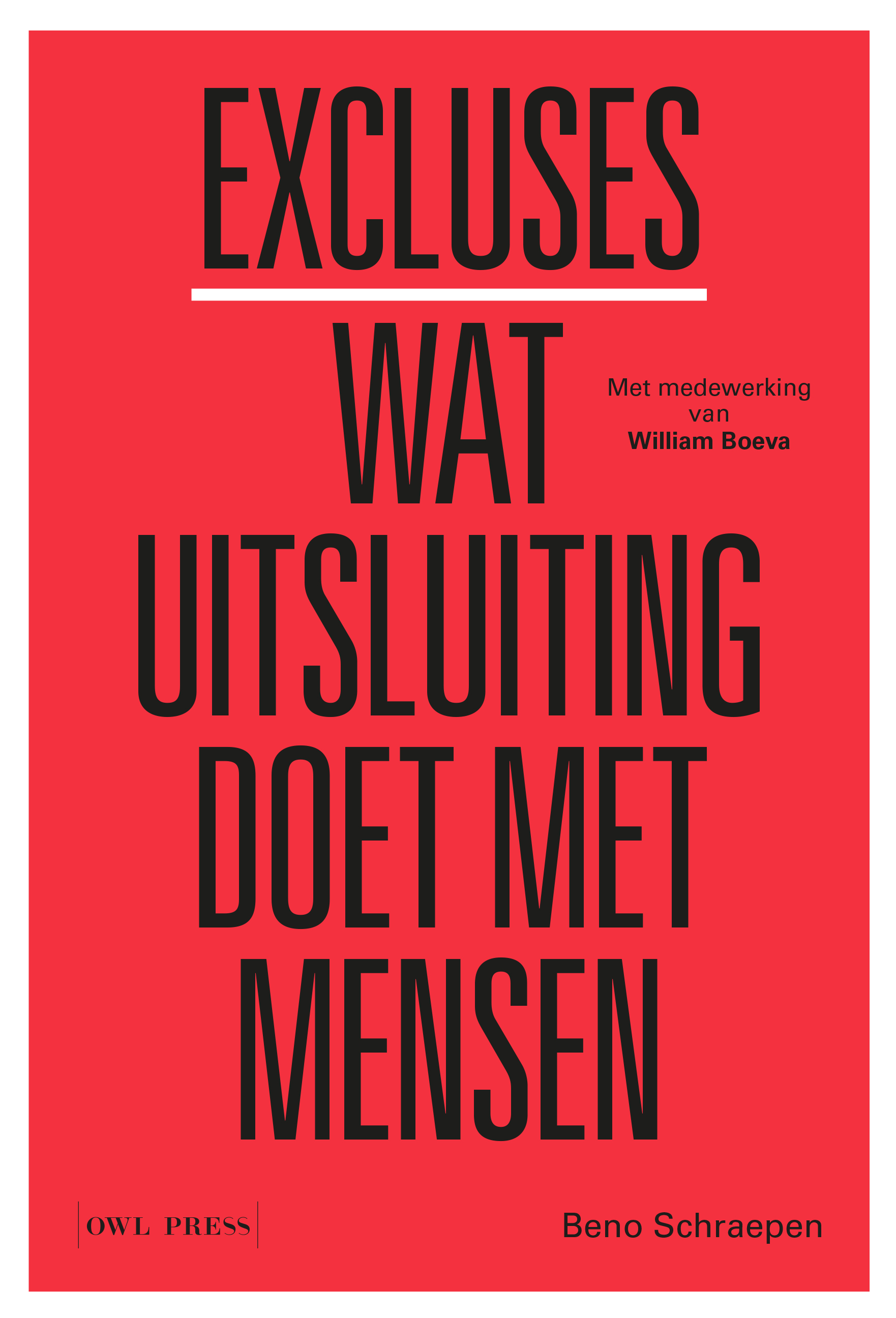 “Een uitvlucht, voorwendsel om iemand te excluderen, uit te sluiten, niet te laten deelnemen, inclusie te weigeren, vaak ingepakt als een verontschuldiging.”
Hoeveel mensen met een beperking ken je eigenlijk?
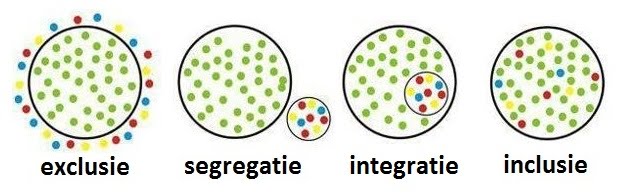 1. Een geschiedenis van uitsluiting
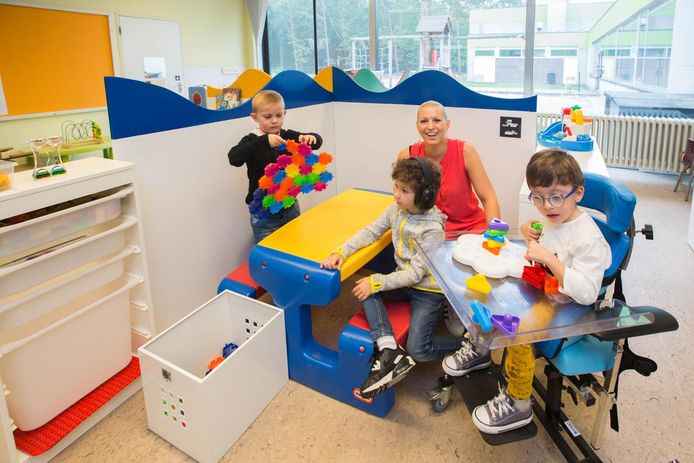 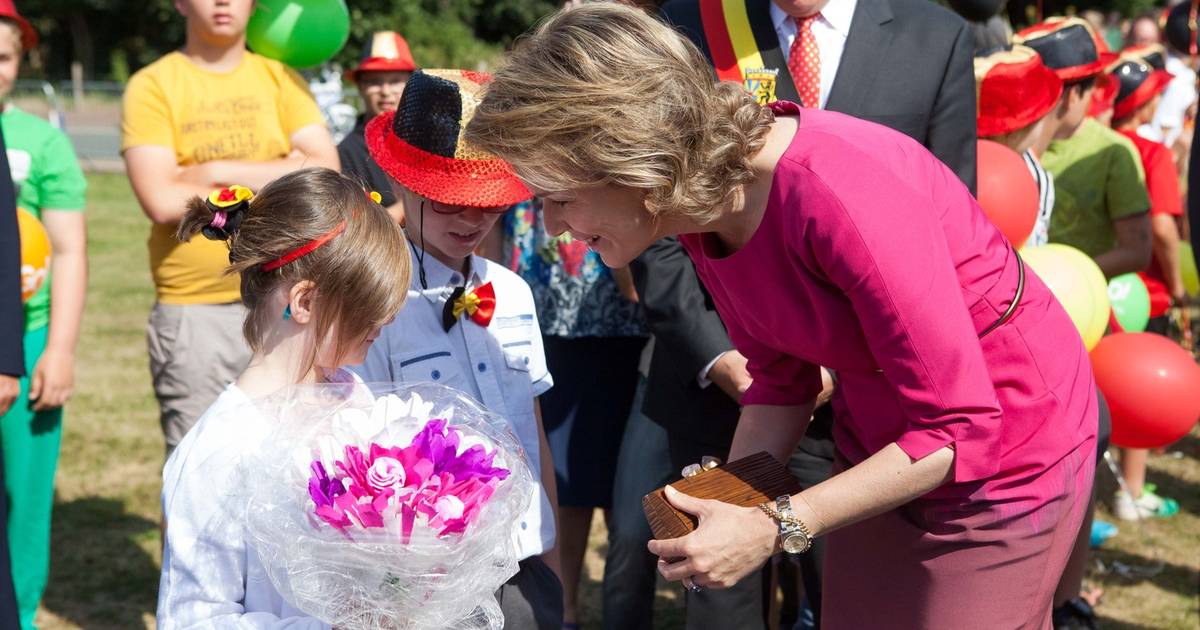 ‘Segregatie en uitsluiting als zorg’ is genormaliseerd.
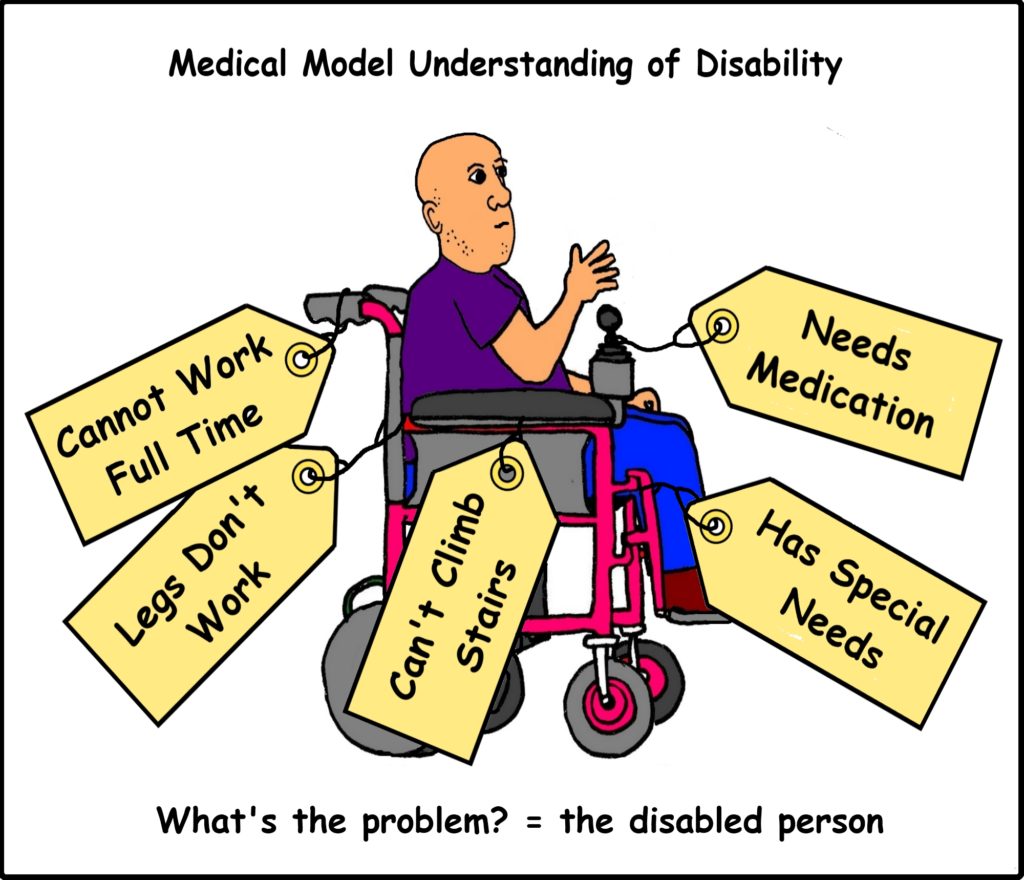 2. Psycho-medische beeldvorming domineert
3. Meer integratie is geen inclusie
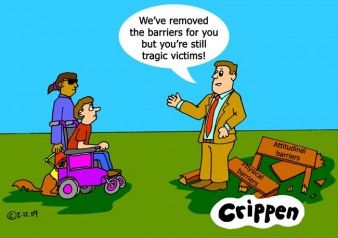 Wat doen uitsluiting en segregatie?
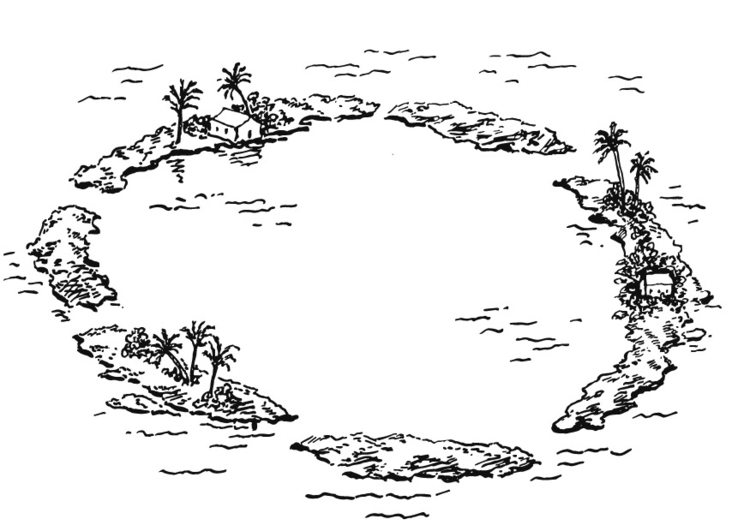 Zelfuitsluiting op de handicap-archipel
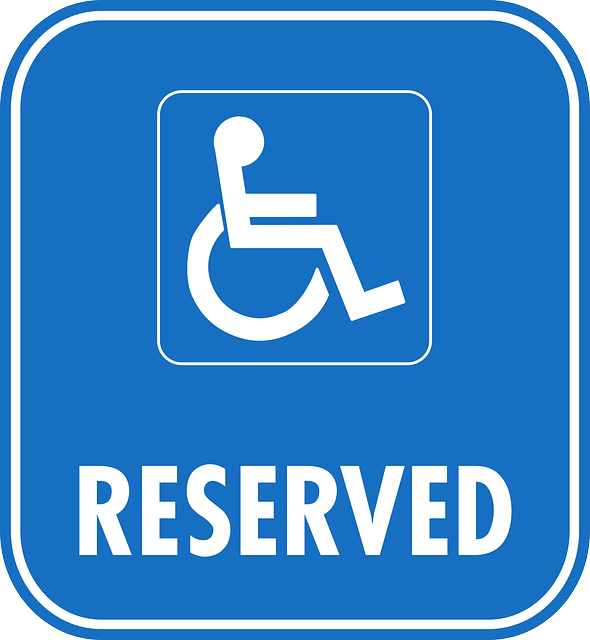 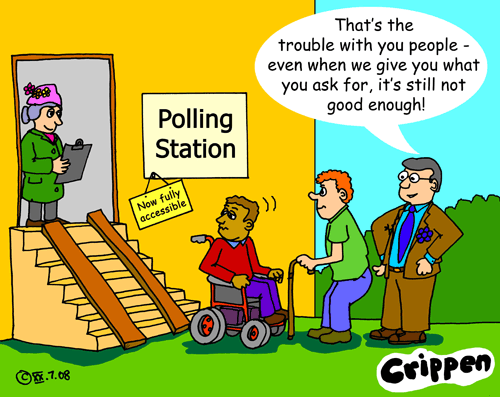 Segregatie en uitsluiting leiden onvermijdelijk tot discriminatie
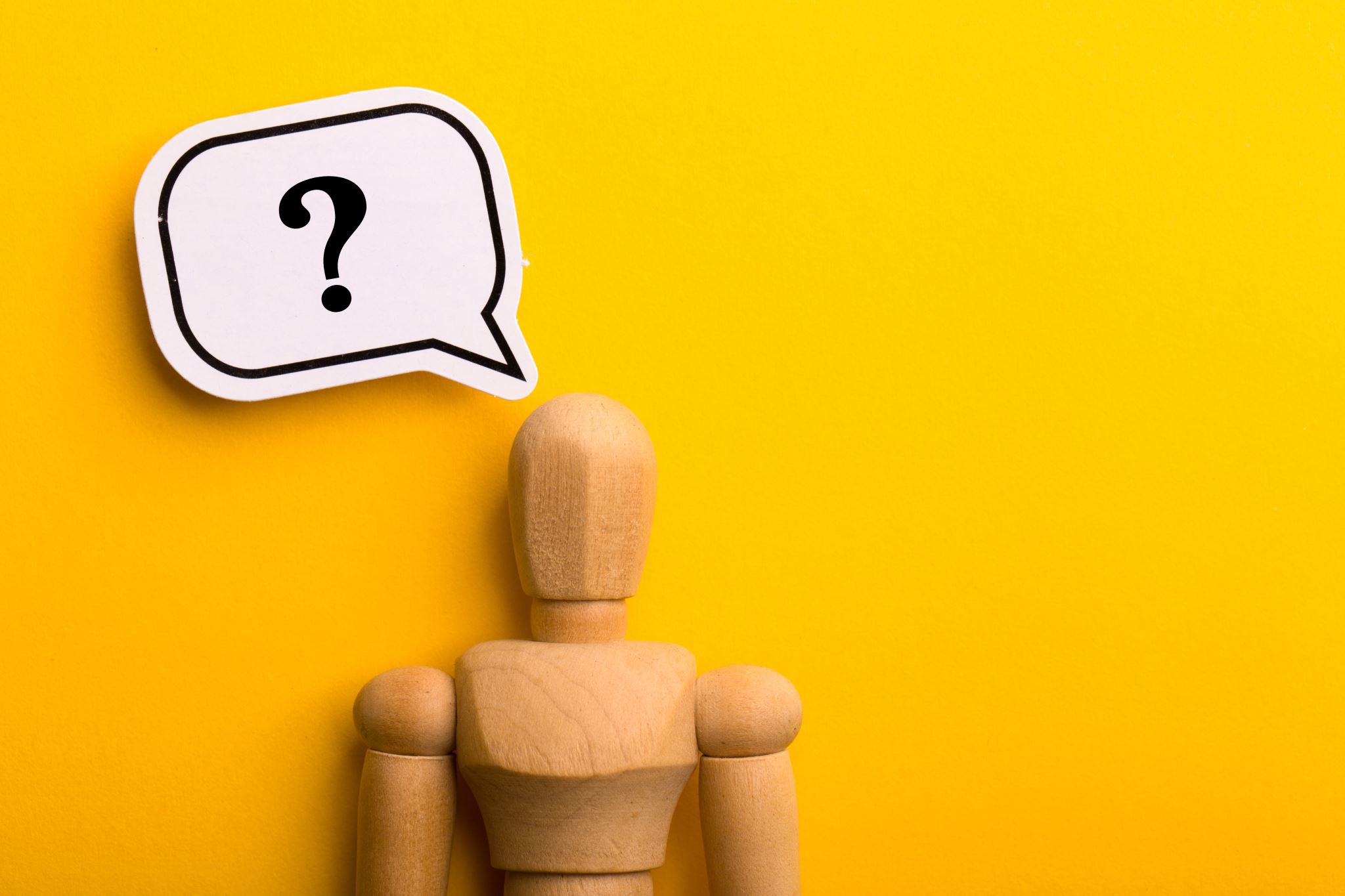 “Inclusie is de vraag hoe recht te doen aan dé diversiteit.”
De omgeving is meebepalend voor de levensloop, emancipatie (hersen)ontwikkeling
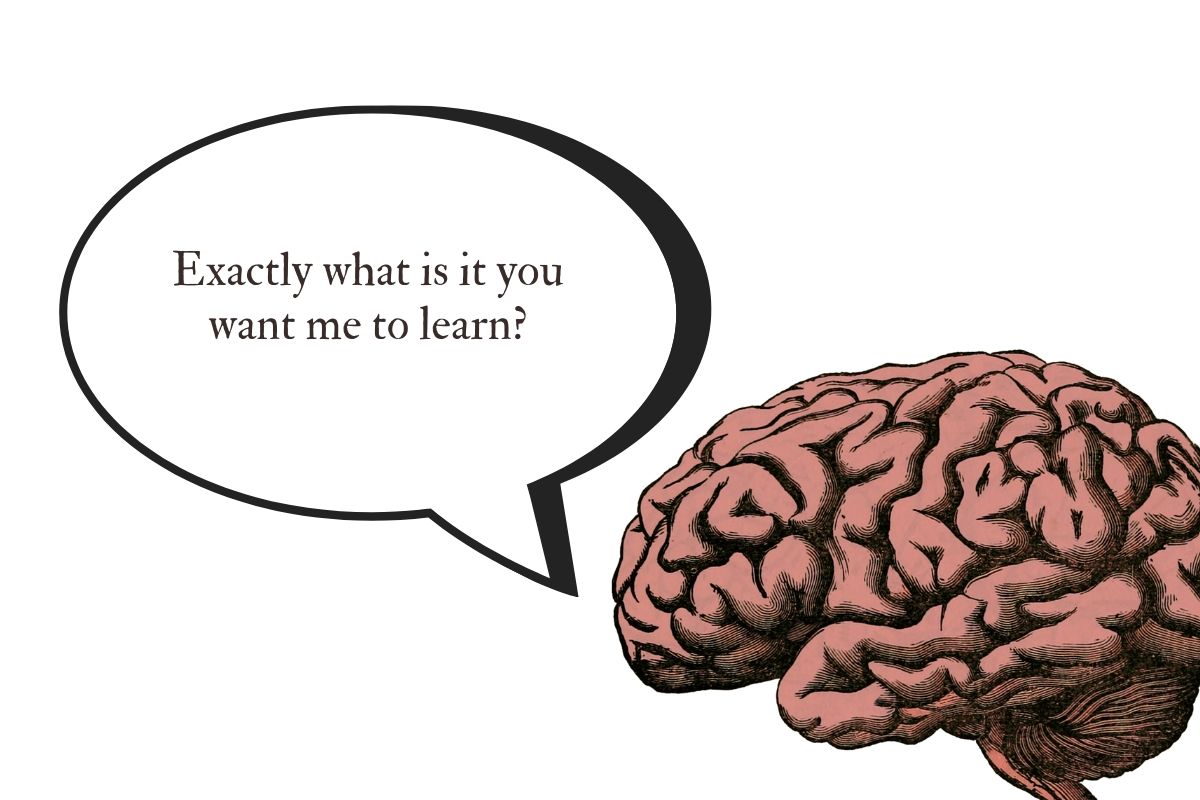 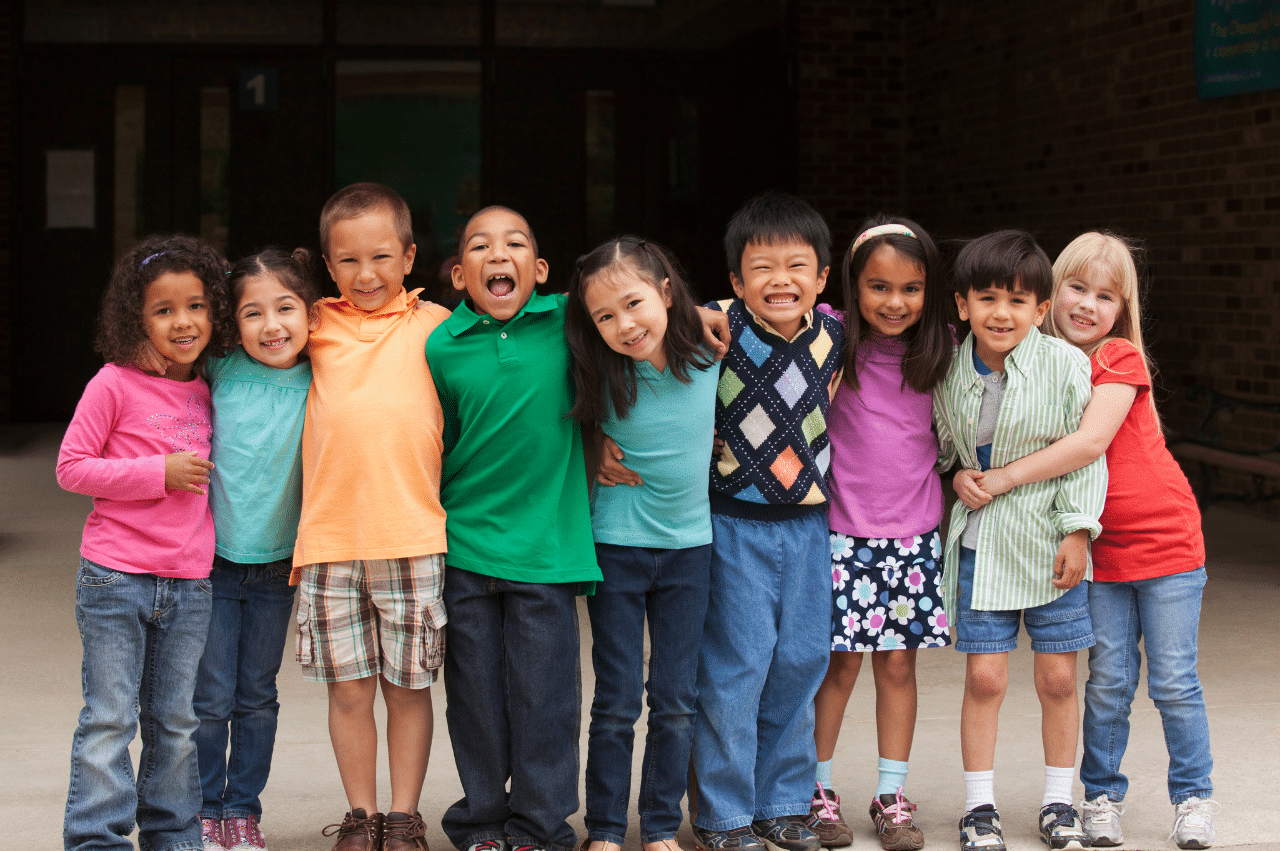 Onderwijs is de motor van de inclusieve samenleving
… of van segregatie en exclusie in de samenleving